Math Language Routines: Vibrant Discussions in the Math Classroom
Core Advocates Monthly Webinar
October 2, 2019
The webinar will begin shortly. 
Check your Resource widget to preview the resources for today’s session! Use the Group Chat to introduce yourself!
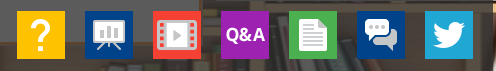 Introductions
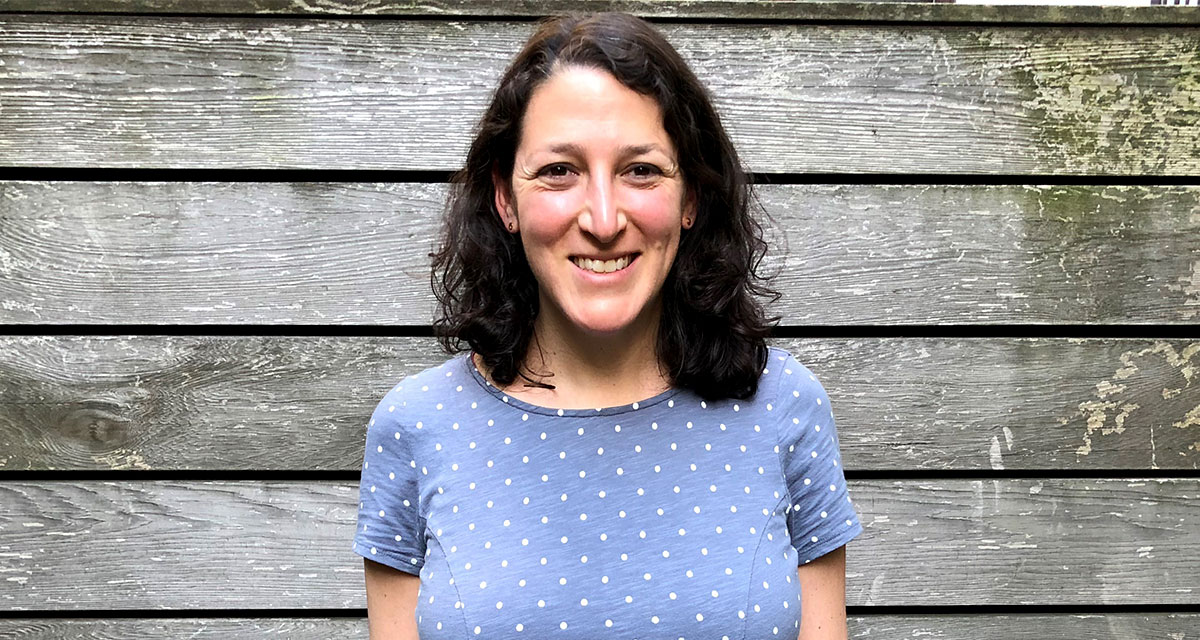 Your hosts from Student Achievement Partners:
Lisa GoldschmidtExecutive Vice President, Tools and Classroom Resources
Barbara Beske, Senior Mathematics Specialist
@beske3



This Month’s Guests - 
Renae Skarin
Jack Dieckmann
Anne Agostinelli
Chrissy Newell
Karina Calderon
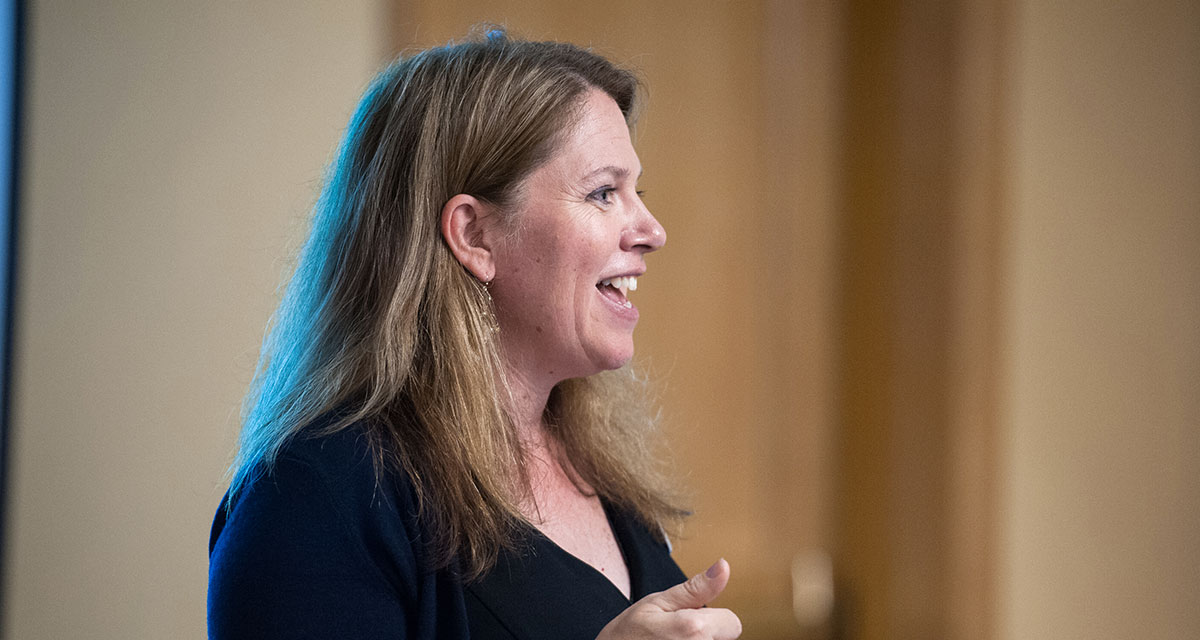 How many Core Advocate Webinars have you attended?
 Please use the Questions tab on your control panel to respond.
If using a poll, please put up to 5 answer choices in the notes section below and indicate if attendees should choose only one response or multiple responses.
Join Our Network!
www.achievethecore.org/ca-signup
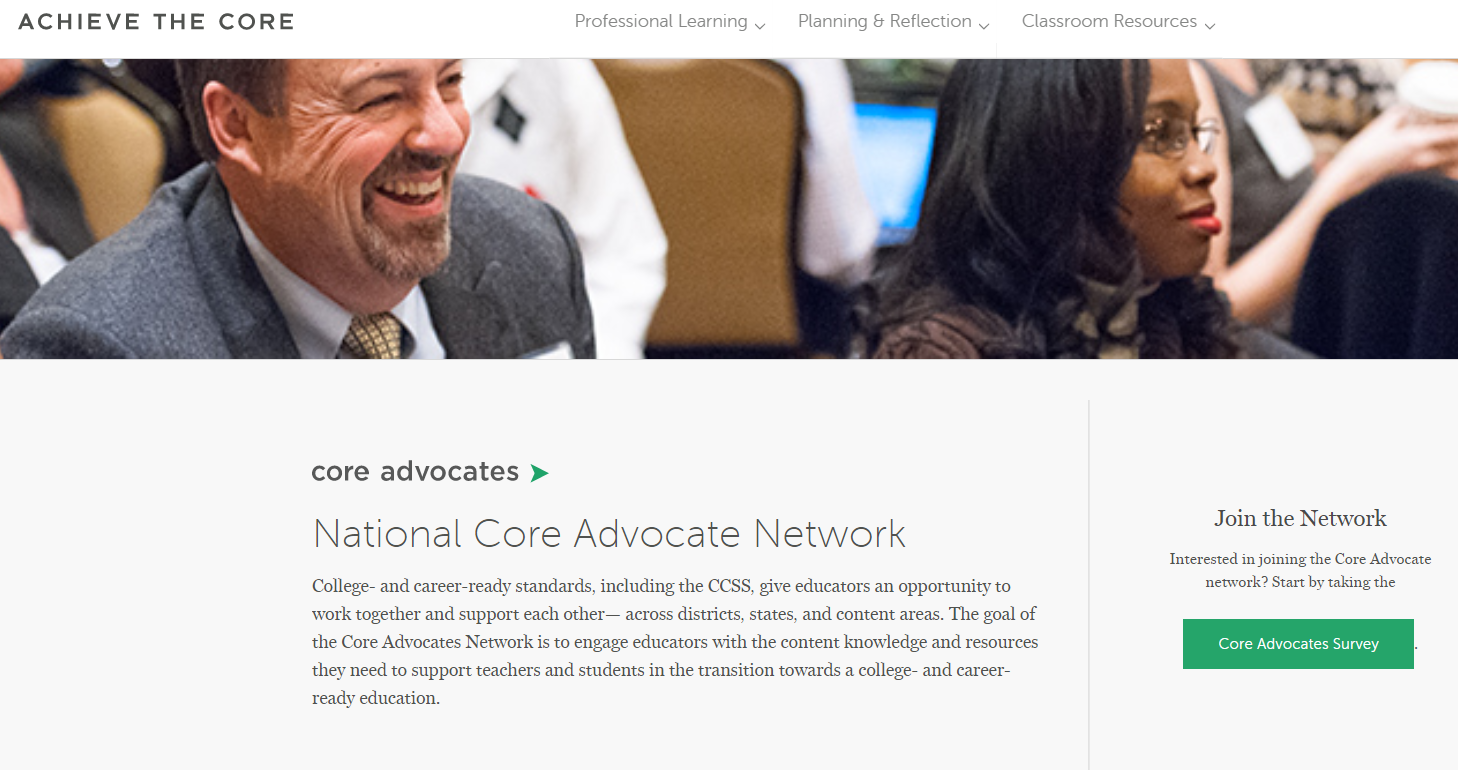 Learn More About Us!
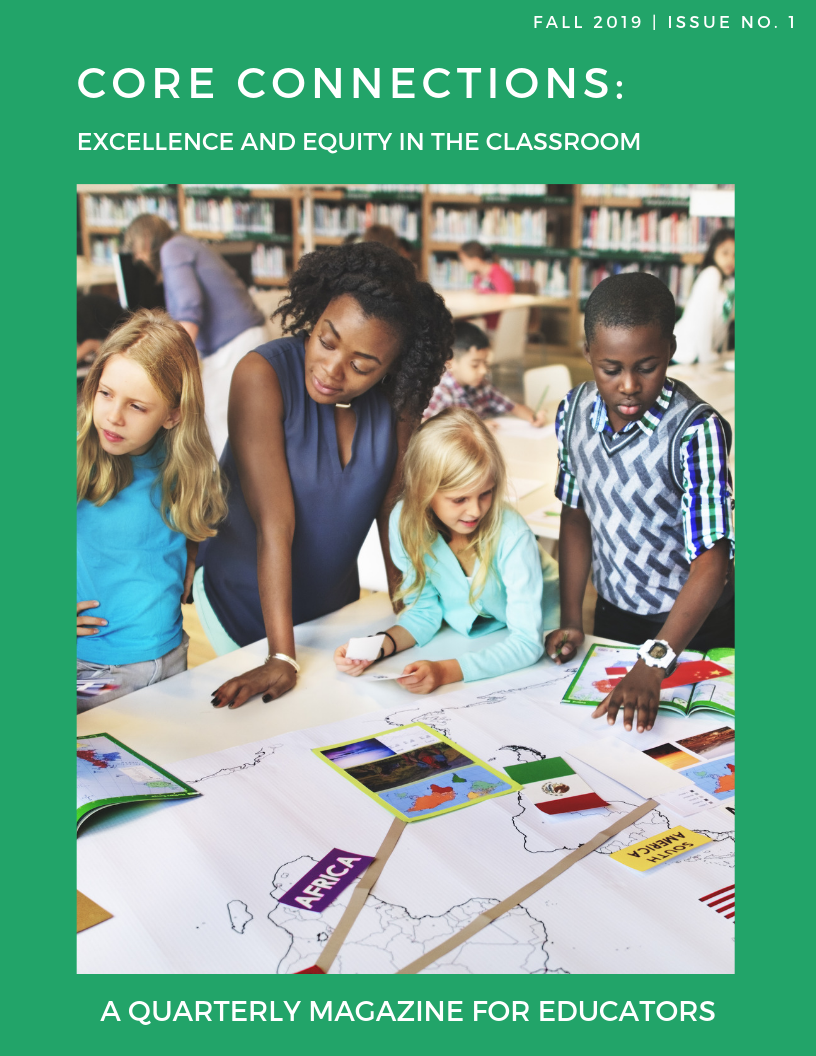 Contact Jennie Beltramini (jbeltramini@studentsachieve.net )
Complete this survey to join our database (and mailing list): www.achievethecore.org/ca-signup
Visit our website: www.achievethecore.org
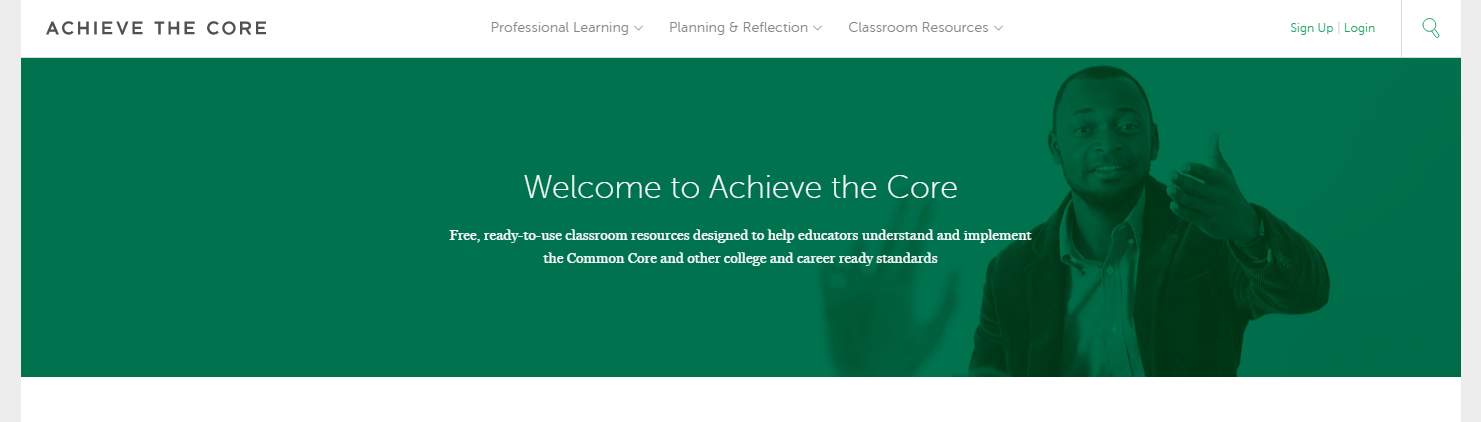 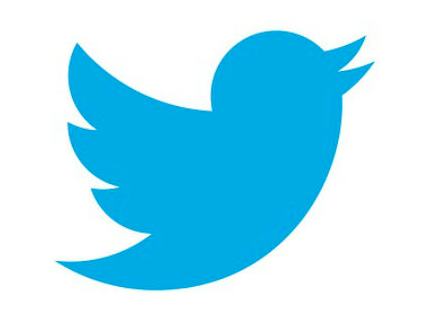 Tweet with Us!
Please feel free to tweet during and after the webinar using #coreadvocates

@achievethecore
@renae_skarin
@JackDieckmann
@anneagost
@MrsNewell22
@srta_kcalderon
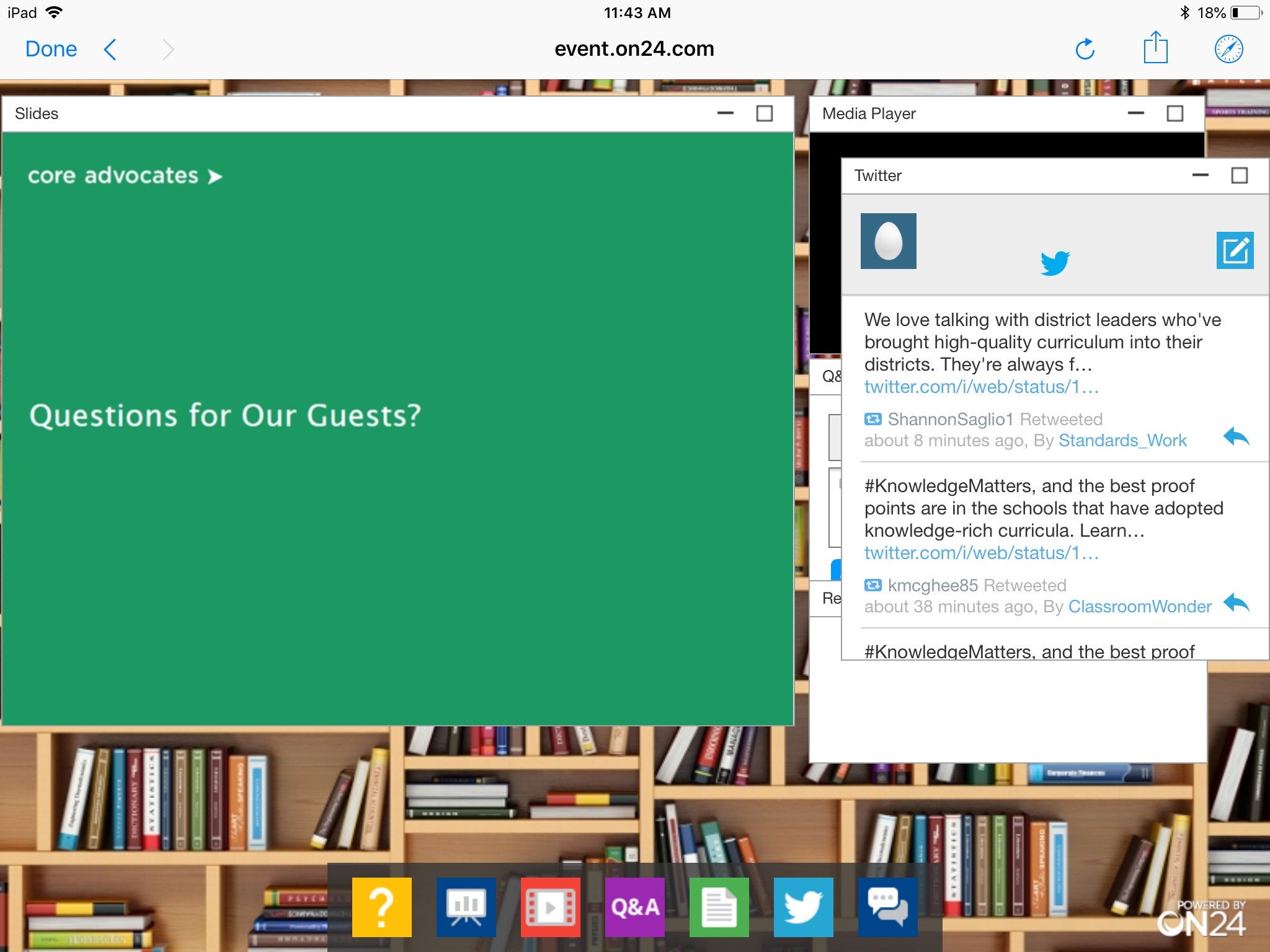 Click here!
Engage with Us!
During the webinar
– Questions option
– Group chat 
– Resources tab

After the webinar
– Access to recording will be emailed to you.

Take our survey in 2 weeks and receive a certificate verifying 1 hour of professional learning.
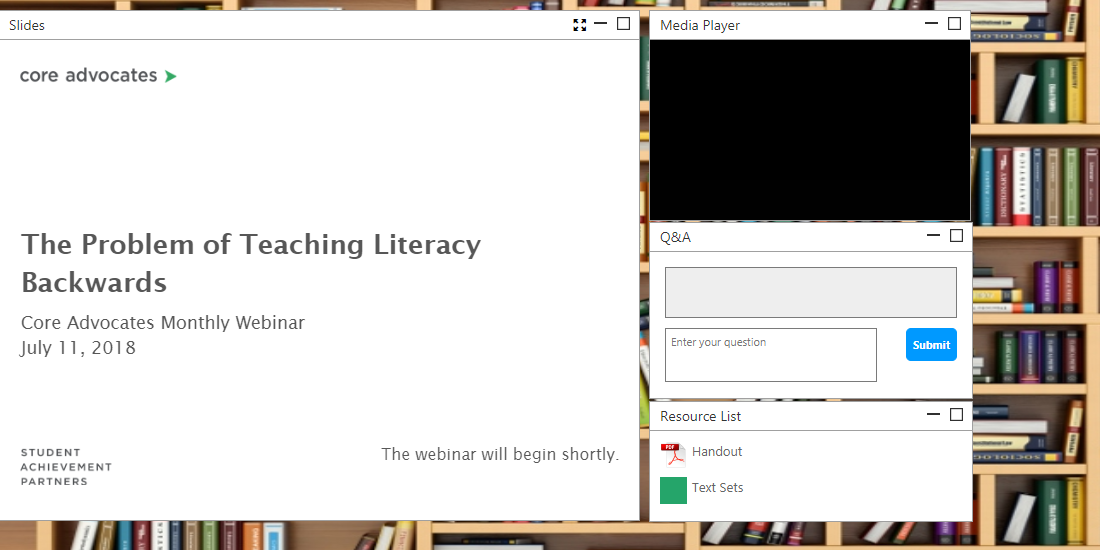 Goals of the Webinar
Learn what mathematical language routines are
Understand the history of the mathematical language routines designed by Stanford’s Understanding Language Project
Discover how mathematical language routines can support math instruction for all students, especially English Language Learners
Hear about models of successful use from teachers
Identify practical strategies for implementing the routines in your classroom
Renae SkarinDirectorCurriculum Review ProcessEnglish Learners Success ForumJack DieckmannELSF Math Consultant
Research Director, youcubedStanford University

Renae and Jack were co-authors of the Principles for the Design of Mathematics Curriculum: Promoting Language and Content” at Understanding Language, a research center at Stanford University, Graduate School of Education.
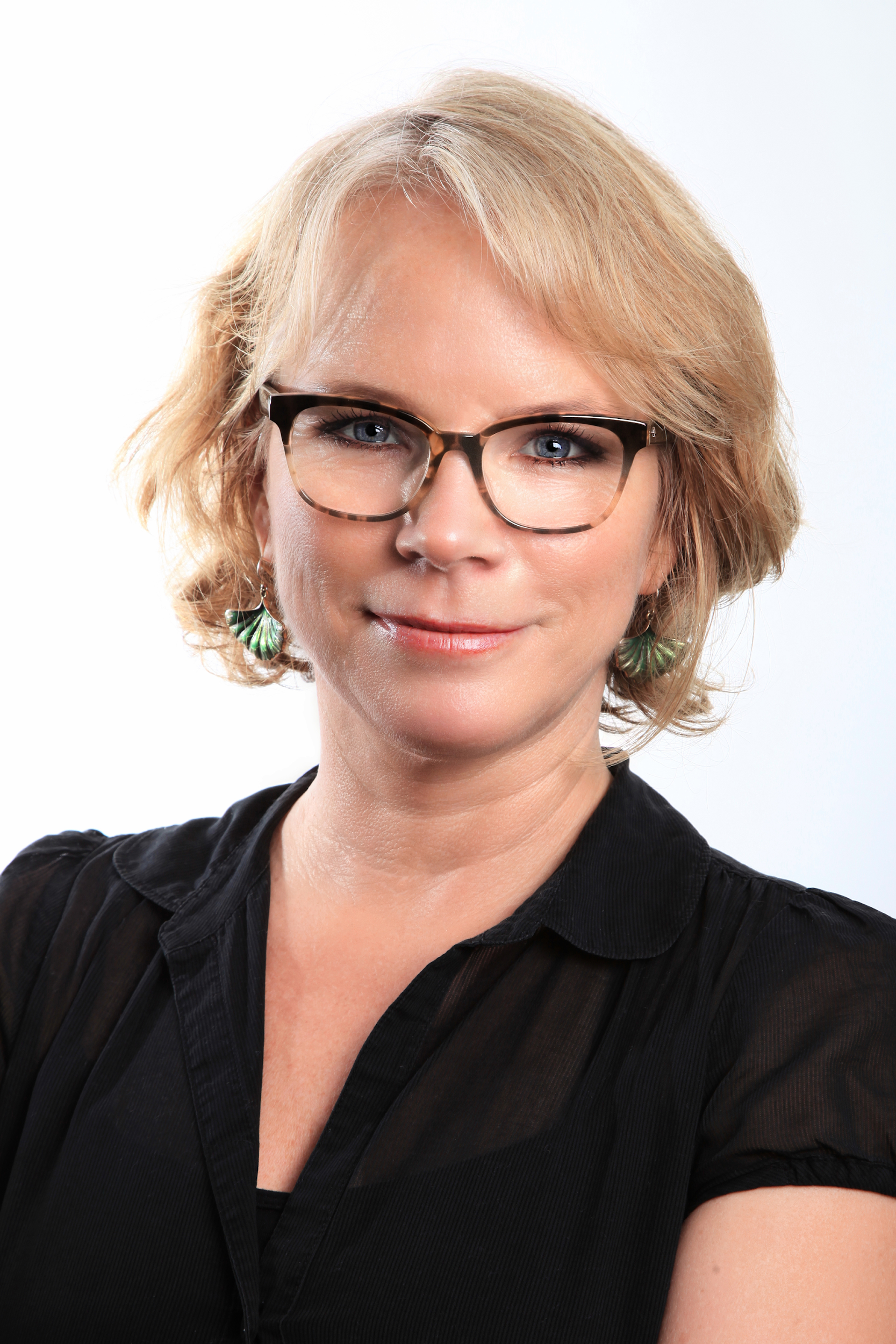 please enter a head shots here
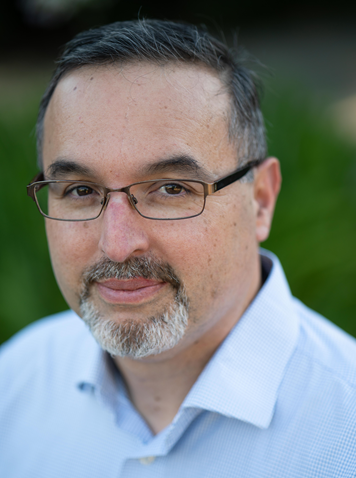 Section 1: Introduction to Mathematical Language Routines
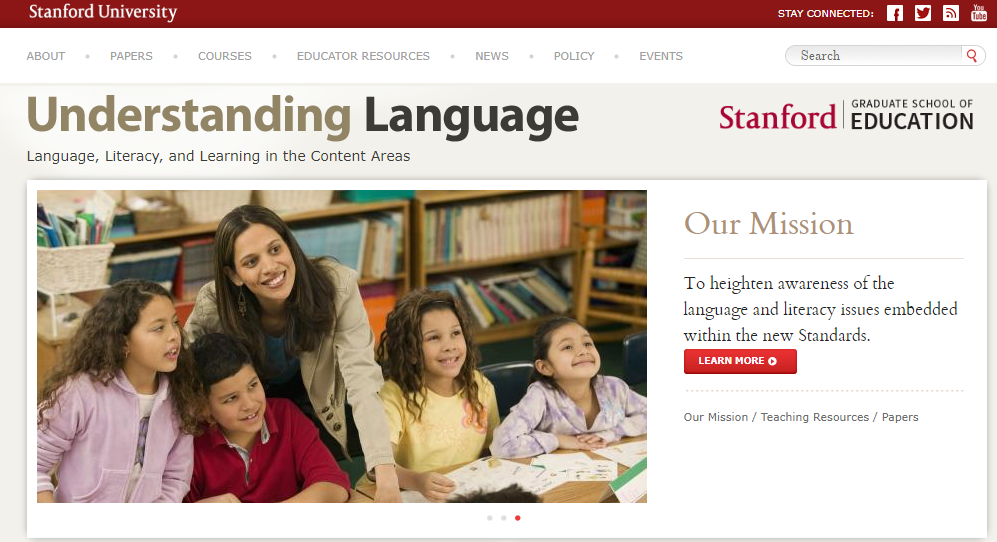 Math Language Routines
Collaboration between math publisher and Understanding Language

Needed language support strategies relevant to math

Strategies that could be baked in throughout learning materials
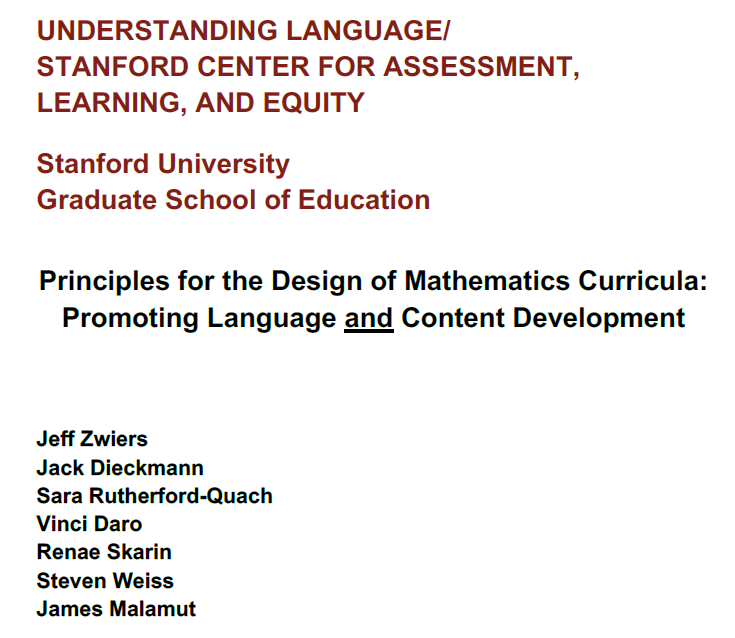 What is new about the MLRs?
Co-developed by a team of language specialists AND math content specialists

Takes into consideration math discipline-specific features of academic language

Not just support language, but develop language and content simultaneously

Routines are meant to be baked into the curriculum, not an afterthought.
What process was used to create the MLRs?
The collaborative EL expert and math content specialists:

1. Created a Framework

2. Developed Design Principles

3. Crafted Routines
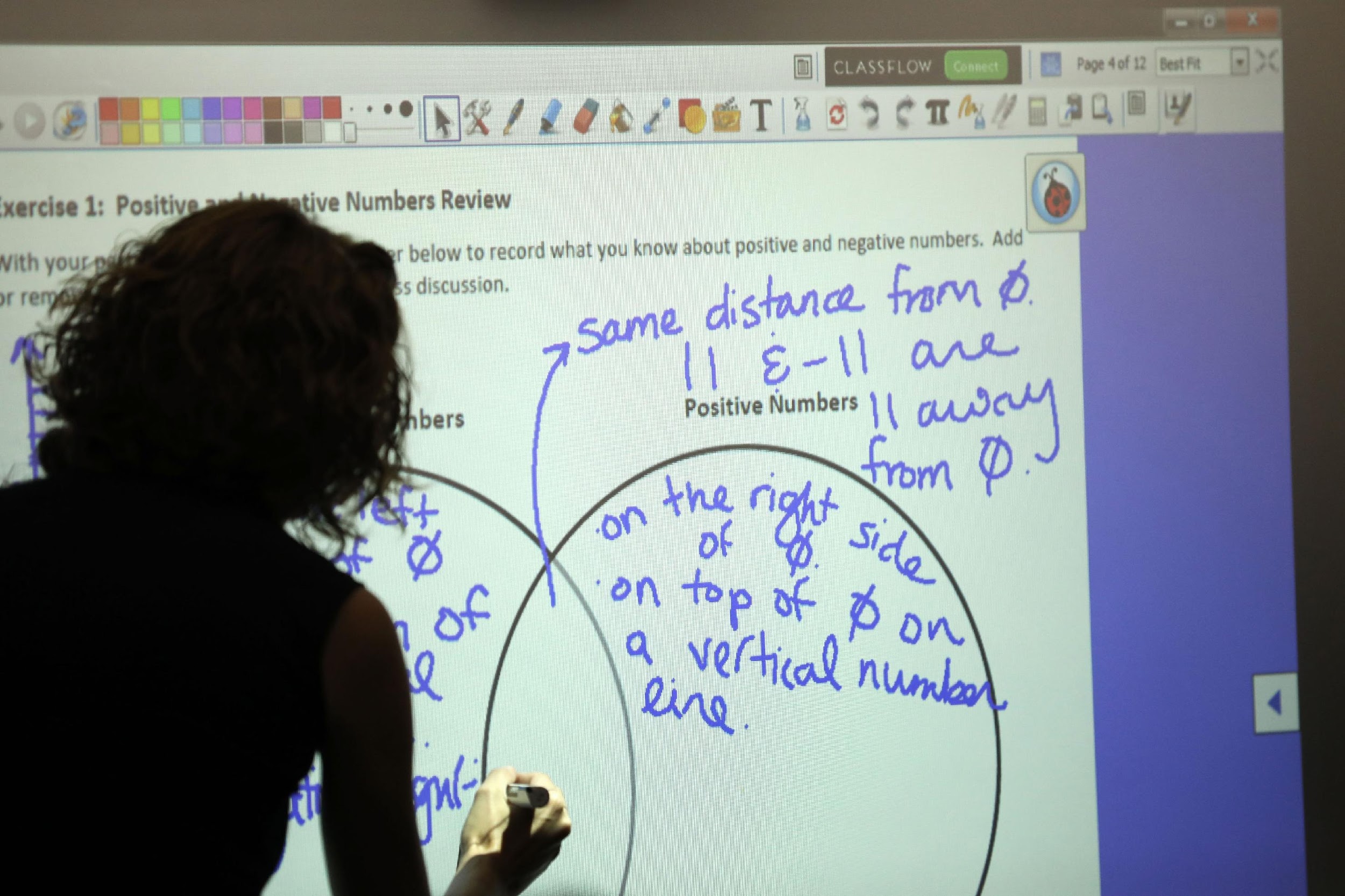 What process is used to embed the MLRs?
Unit Analysis
What is the main math content of the unit?

What are the language demands (implicit/explicit) of the unit?

What supports are in place to develop language? Where are opportunities to develop language?

Does the language routine directly support content? Can it be used for other math topics?
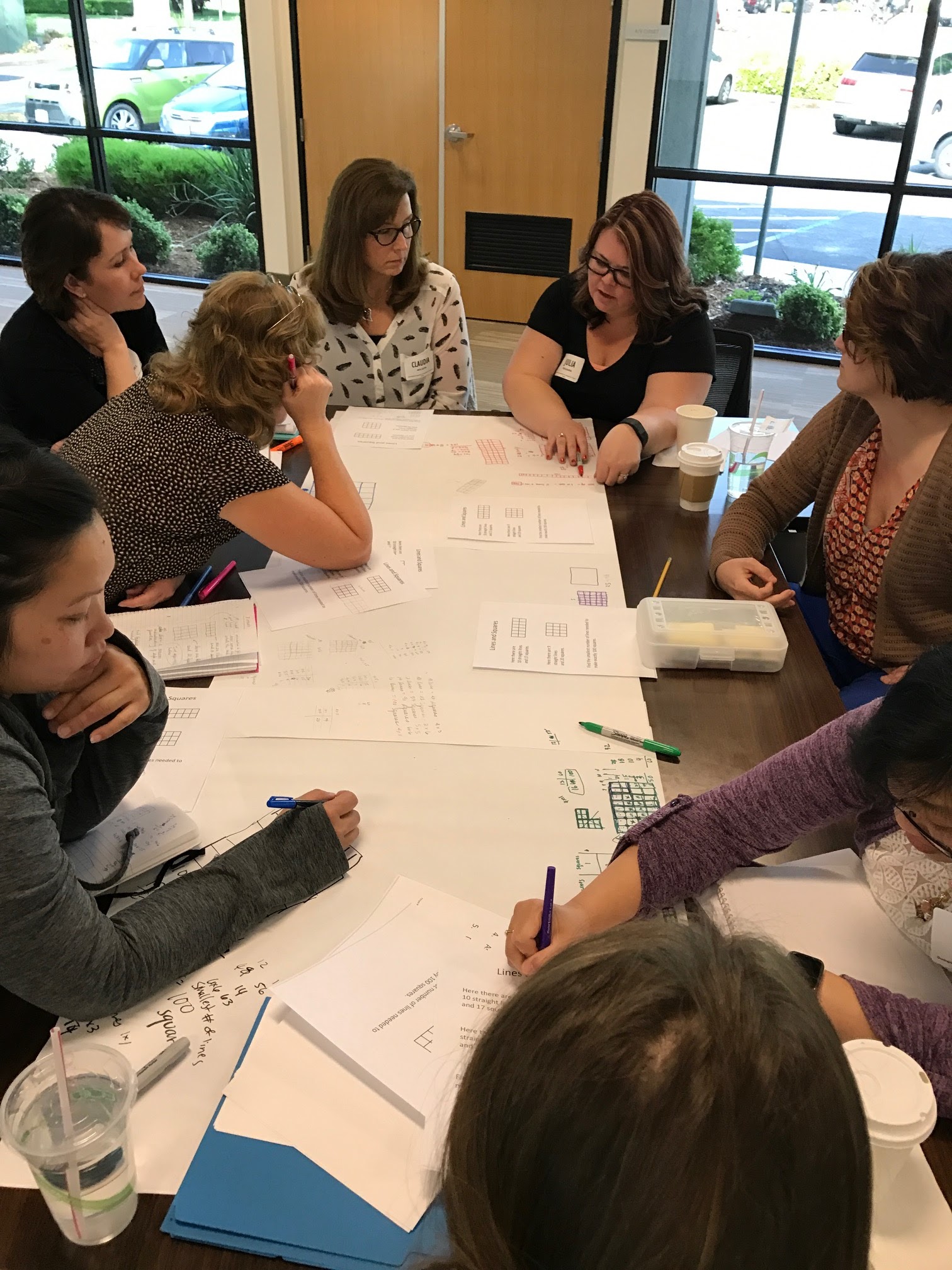 MLRs in Professional Learning
An example in California County Offices of Education
Day 1  - Learn about MLRs and plan for class implementation

Day 2 – Bring classroom artifacts and analyze  student language
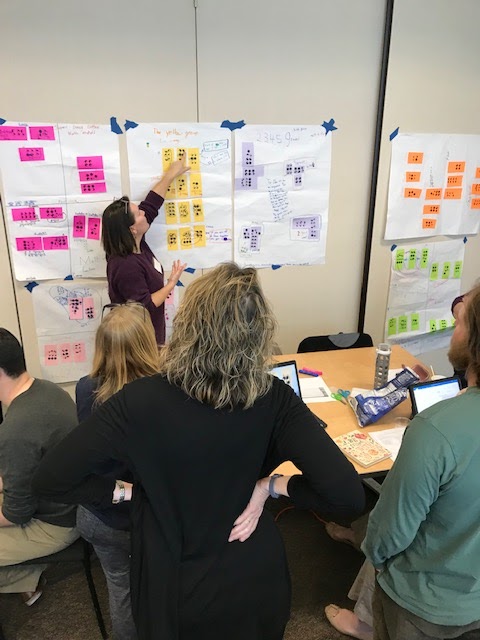 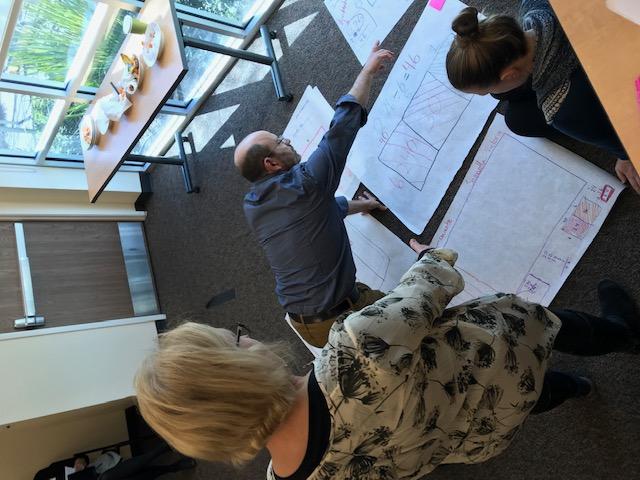 How have they been used by content developers?
As part of ELSF review process, content developers are starting to incorporate the Math Language Routines into unit architecture.
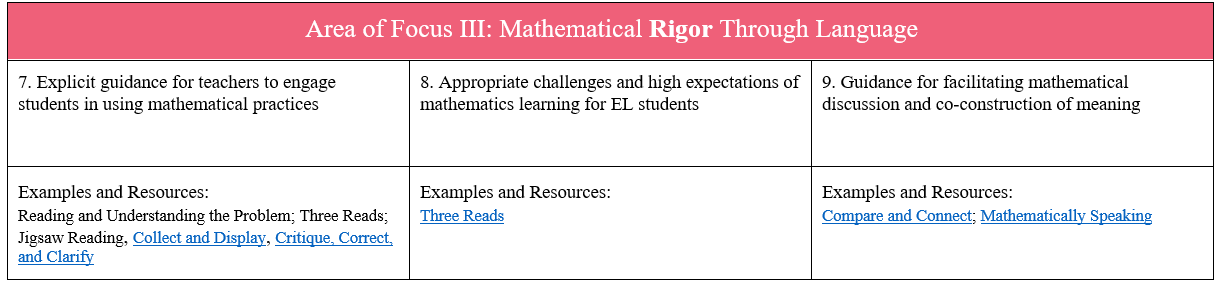 Excerpt from ELSF Math Guidelines
MLRs contributing to the national conversations about supporting English Learners
It is possible to design curriculum with English language variability and proficiencies in mind, not as an afterthought.

Disciplinary language support and development helps all learners, including English learners

Training, tools, resources are readily available to build capacity for content developers, curriculum designers and other educators
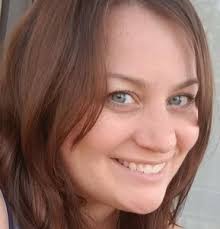 Anne Agostinelli
Middle School Math Teacher
Chicago, Illinois
@anneagost
Section 2: Stronger and Clearer
Stronger and Clearer Each Time
Purpose: 
To provide a structured and interactive opportunity for students to revise and refine both their ideas and their verbal and written output (Zwiers, 2014).
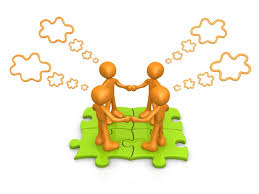 Stronger and Clearer Each Time
Initial Draft
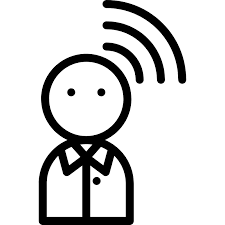 Rounds of Collaboration and Notes
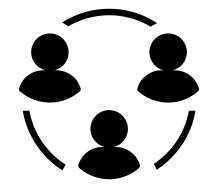 Revised Draft
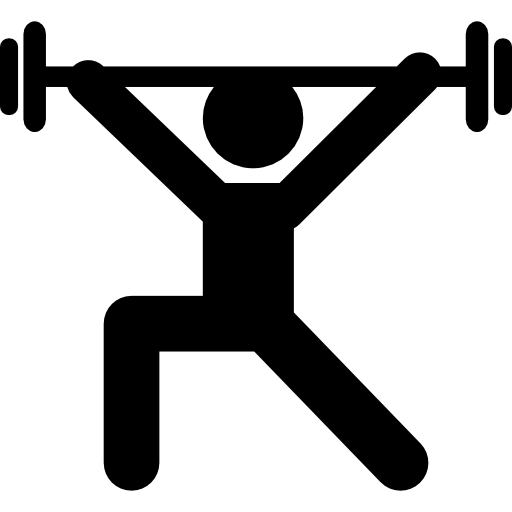 Stronger and Clearer Each Time
Example 1a: Vocabulary
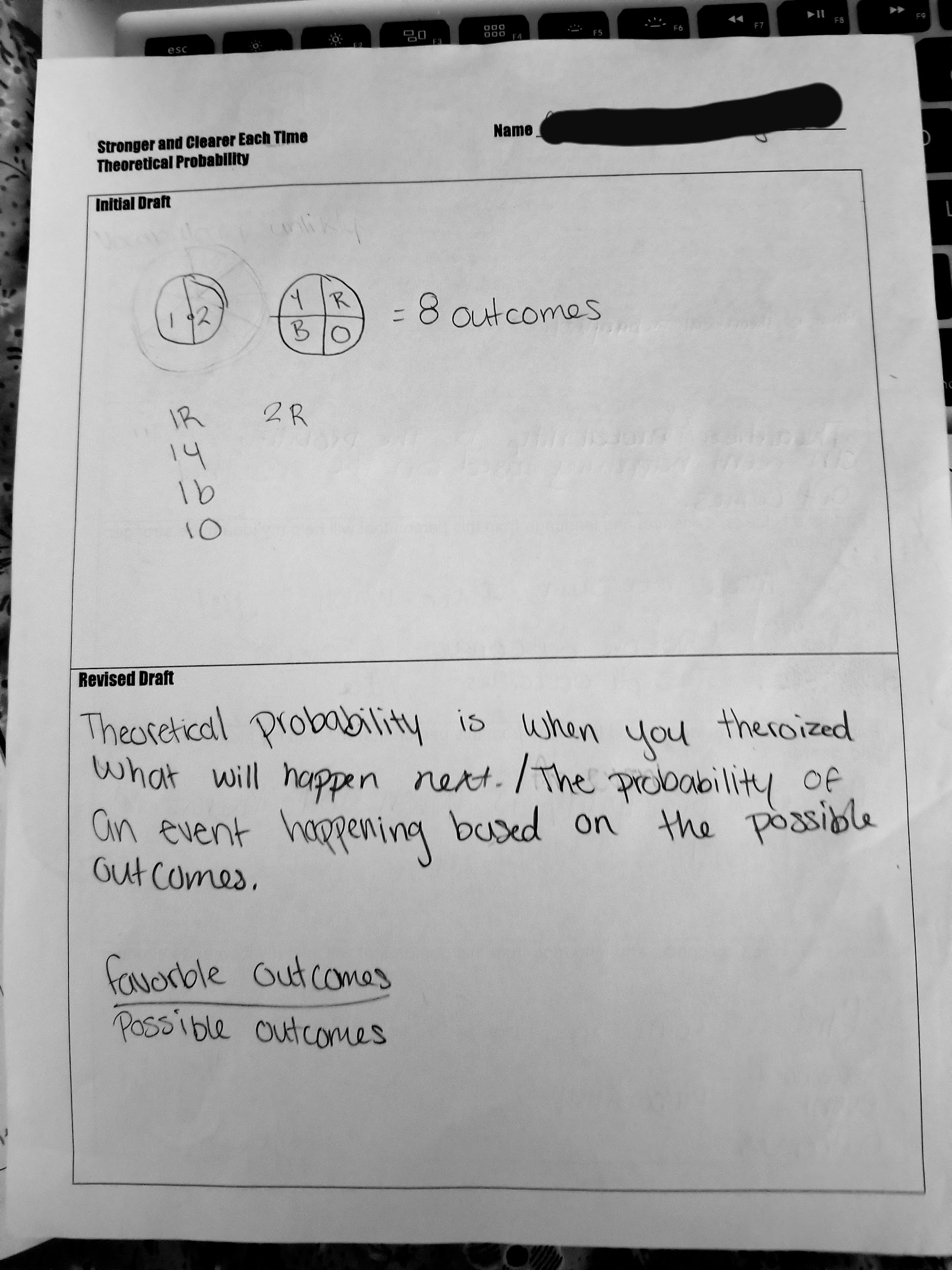 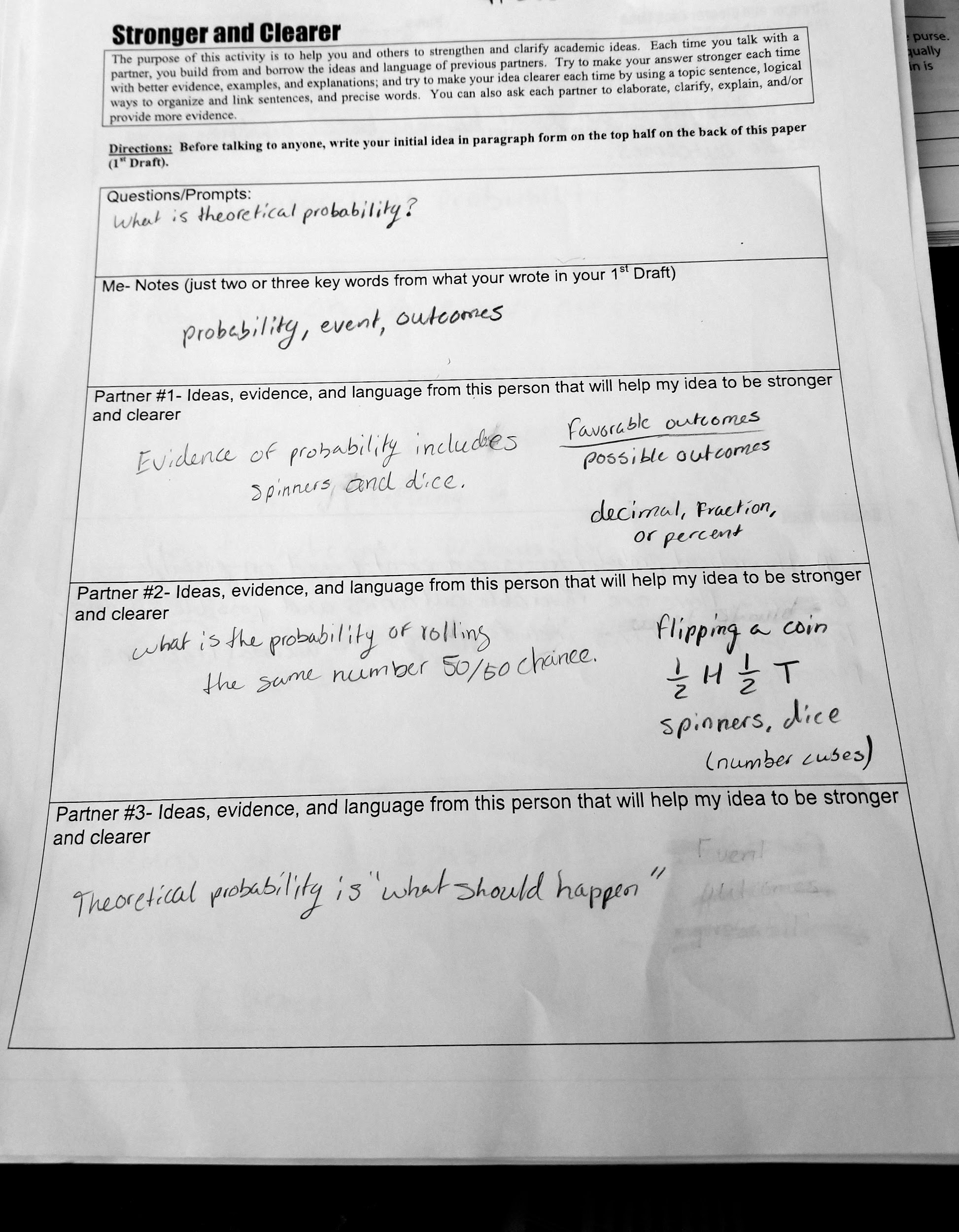 Stronger and Clearer Each Time
Example 1b: Vocabulary
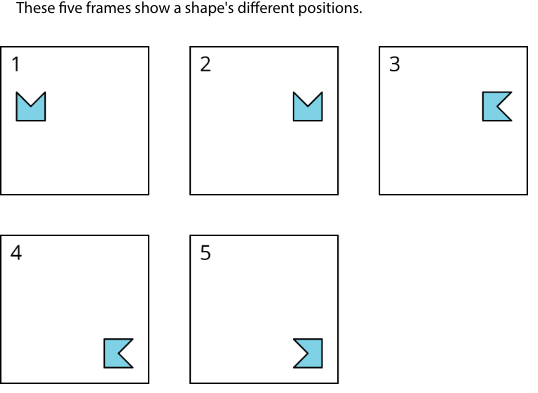 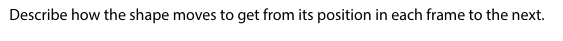 Problem from IM Grade 8 curriculumhttps://im.kendallhunt.com/MS/students/3/1/1/practice.html
Stronger and Clearer Each Time
Example 2: Problem Solving
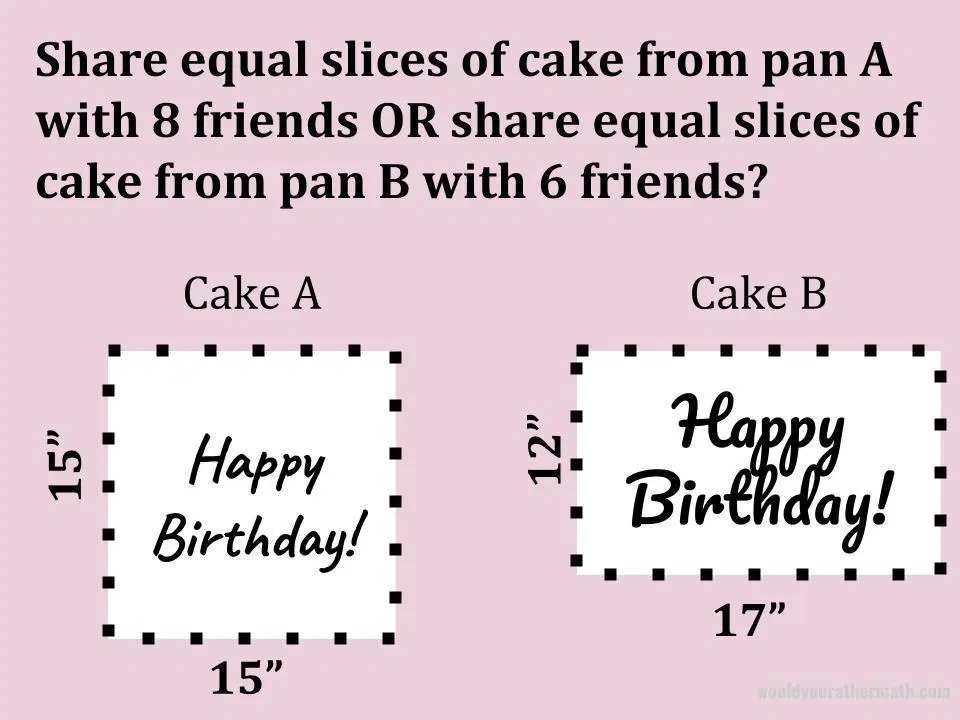 Problem from Would You Rather Mathhttps://www.wouldyourathermath.com/birthday-cake/
Stronger and Clearer Each Time
Example 3: Introducing an Instructional Routine
Find a reason why each expression doesn’t belong.
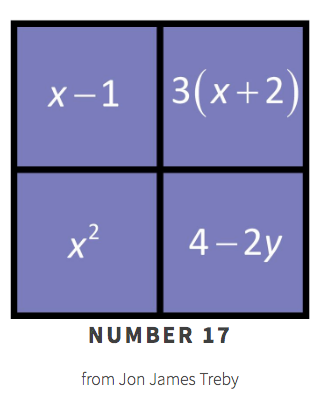 Image from Jon James Treby viahttp://wodb.ca/numbers.html
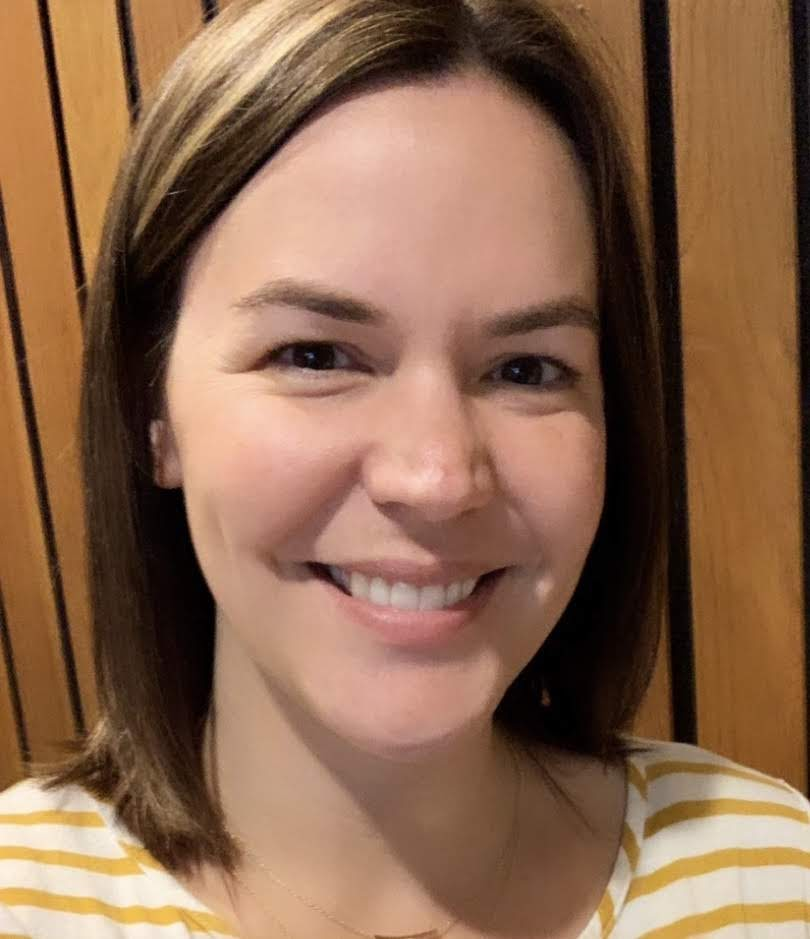 Chrissy Newell 
Math Project Coordinator
Stanislaus County Office of Education
Turlock, CA
Section 3: Information Gap
Information Gap
Purpose: To create a need for students to communicate.
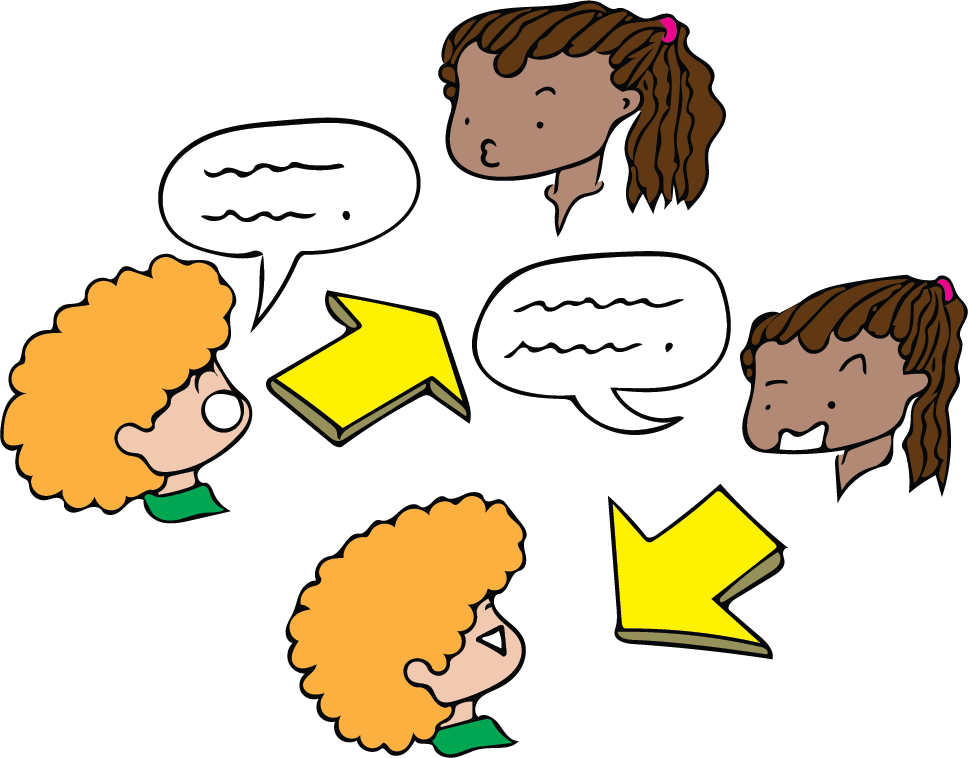 Image: cooperativelearner.com
Information Gap
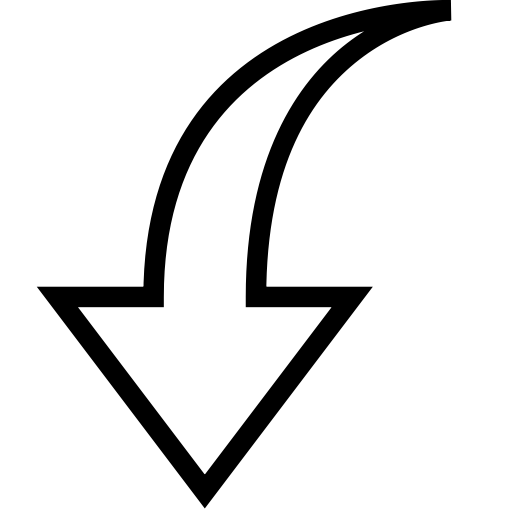 Cultivate 
Conversation
Optimize 
  Output
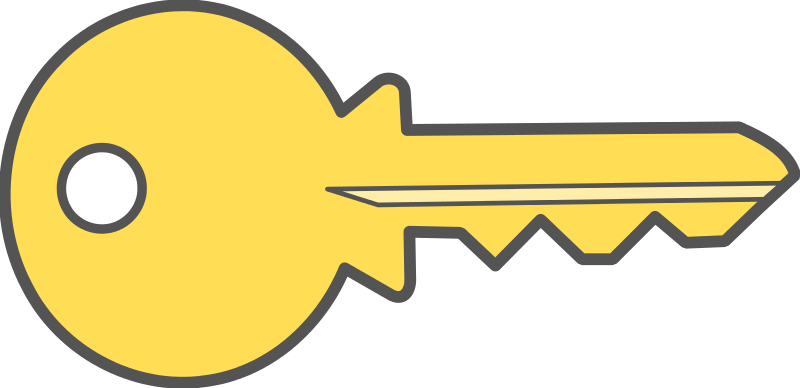 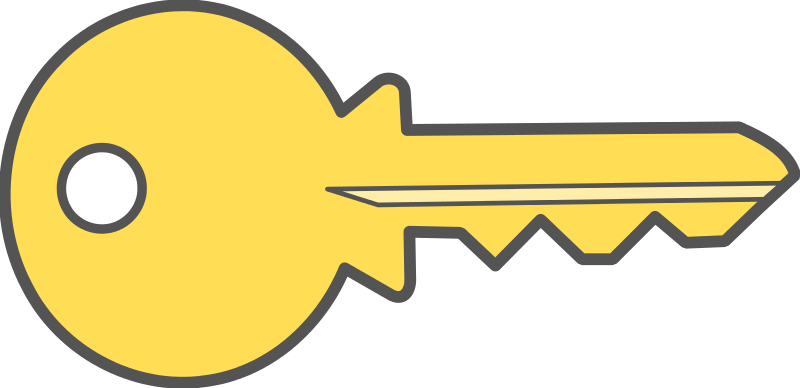 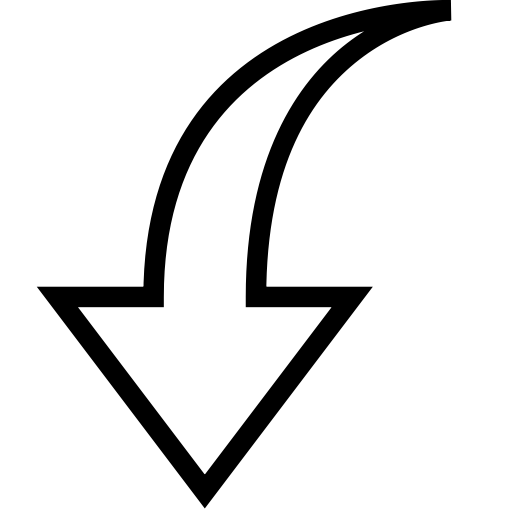 Source: UL/SCALE, Stanford
Information Gap in early 4th Grade
4.OA.3 Solve multistep word problems posed with whole numbers and having whole number answers using the four operations…











Image from: cooperativelearner.com
Cam sorts all his lego wheels into three piles: small, medium and large. He has 4 small wheels, 12 medium wheels and 8 large wheels. 

If Cam uses half of his wheels to build motorcycles and half of his wheels to build cars, how many vehicles does he build with all his wheels?












Image from: cooperativelearner.com
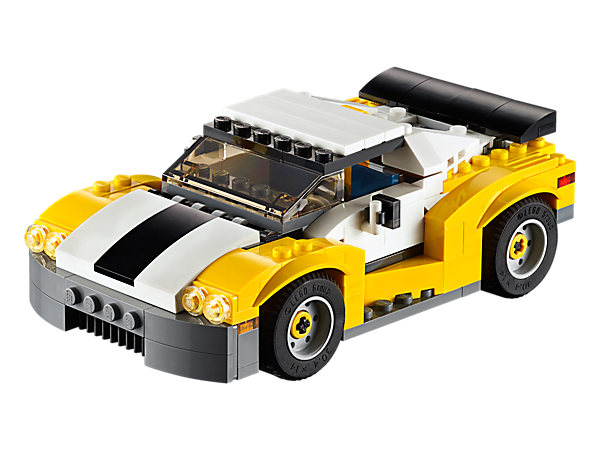 Information Gap
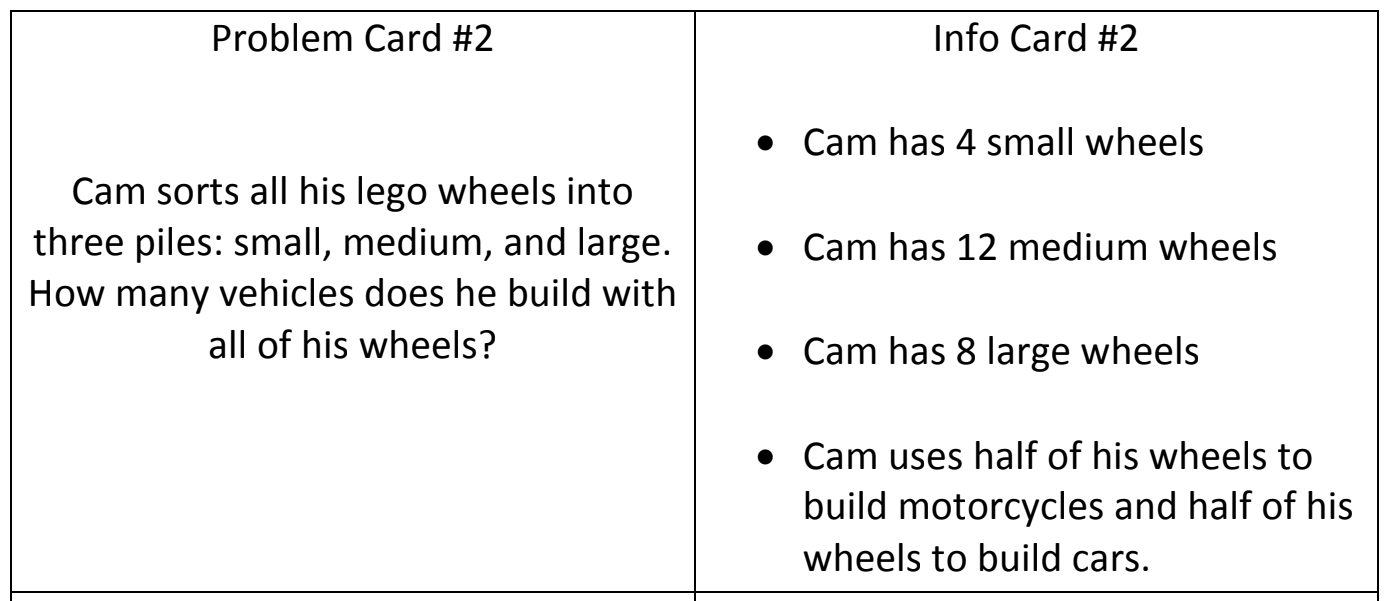 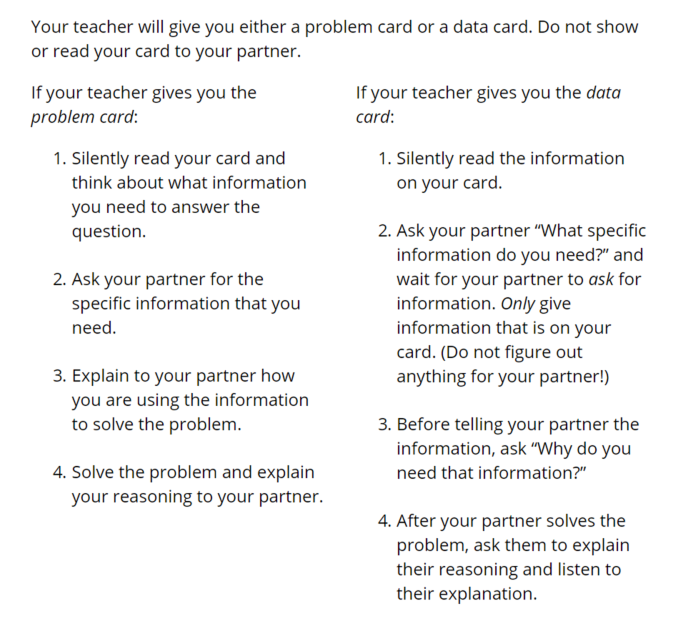 Source: Illustrative Mathematics 6-8 Math
Information Gap
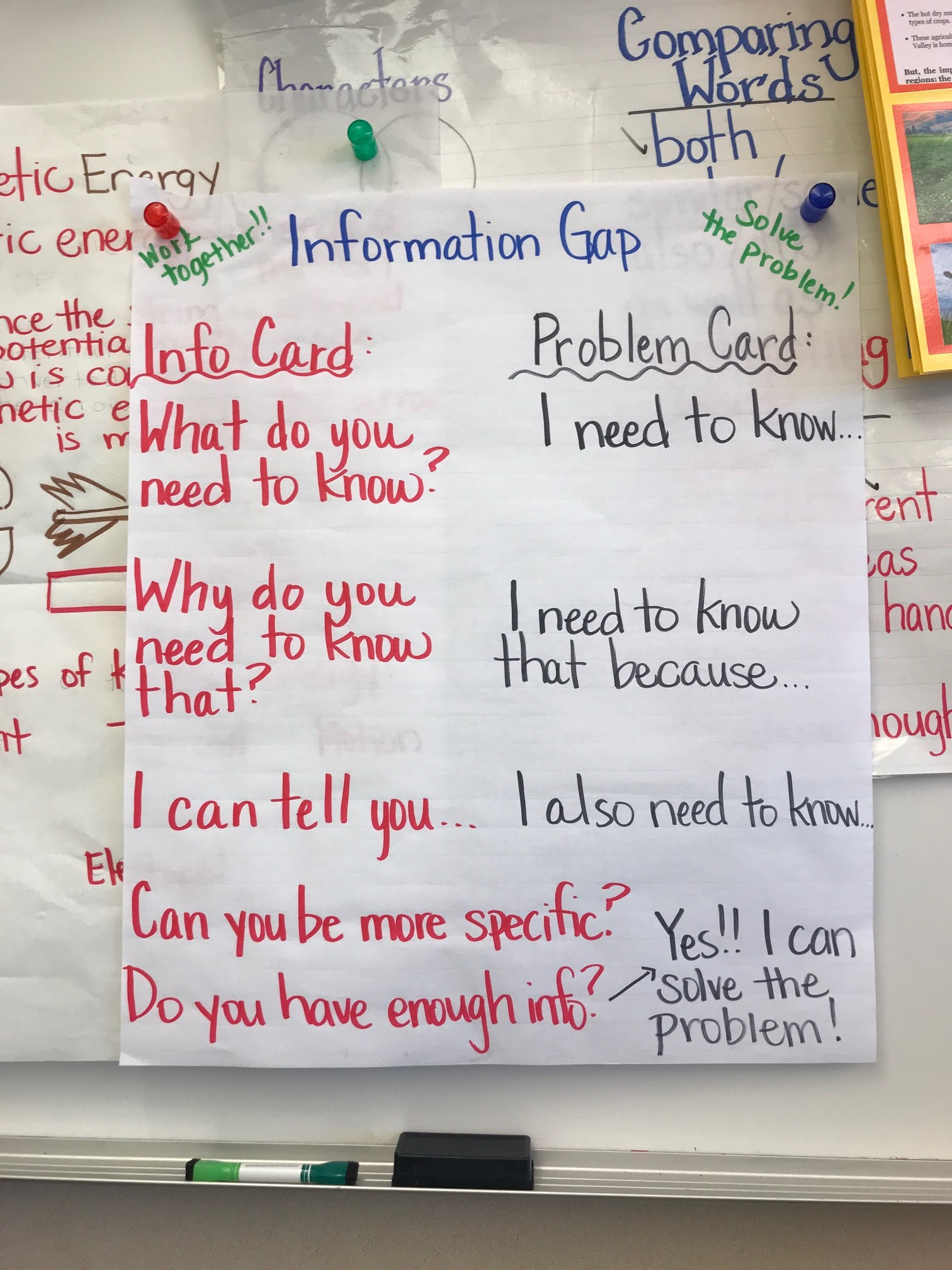 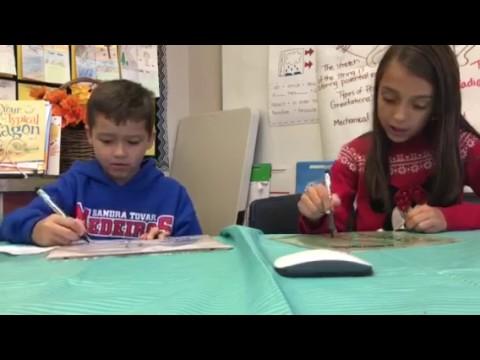 Source: Mandie Avila, 4th grade teacher
Poll:

I am most likely to ask questions when I... 

… am trying to solve a problem
… feel like I’m missing information 
… am curious about something
… don’t fully understanding something
… disagree with a statement or position


Tweet me!
@MrsNewell22.
How might you use Information Gap
to build language and collaboration?

Answer in the Group Chat!

Tweet me!
@MrsNewell22.
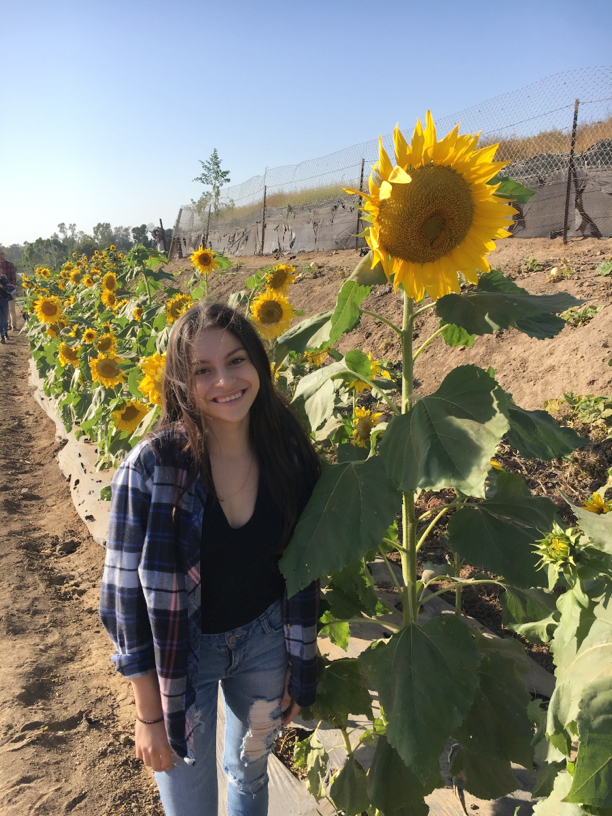 Karina Calderón 
Two Way Immersion 
Fifth Grade Teacher 
Lake Forest, CA
Section 4: Collect and Display
Collect and Display
Purpose: To capture students’ oral words and phrases into a stable, collective reference.
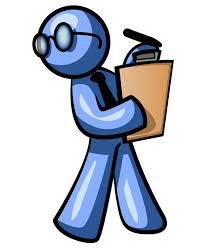 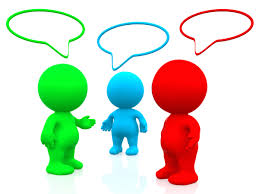 Zwiers, J., Dieckmann, J., Rutherford-Quach, S., Daro, V., Skarin, R., Weiss, S., & Malamut, J. (2017). Principles for the Design of Mathematics Curricula:
Promoting Language and Content Development.
Collect and Display
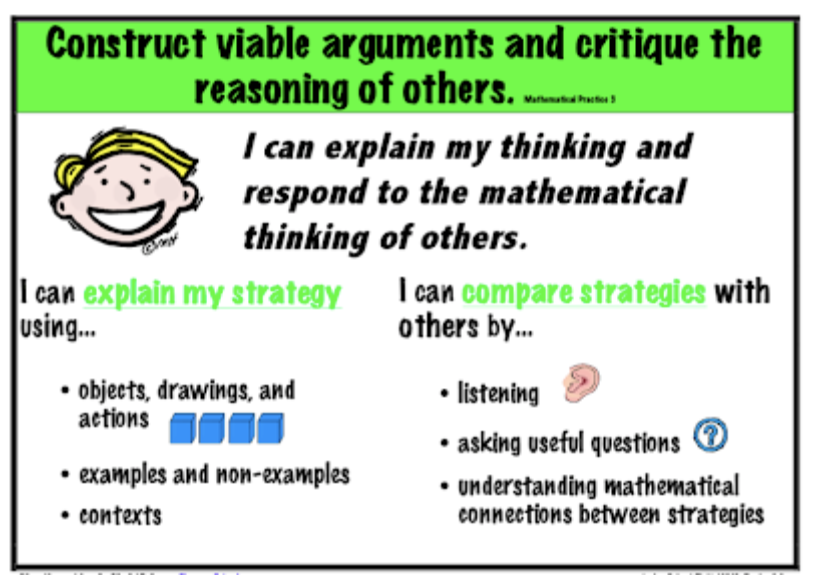 [Speaker Notes: The reason I have used the routine of collect and display is  to promote student agency and voice in my classroom. I want my students to feel like their voice and their thinking is valuable for others. By establishing this routine in my classroom, students feel valued in their ideas and thinking. 

 This routine also  aligns wonderfully with the mathematical practice 3 and cultivates a classroom where student talk is valued.]
Collect and Display
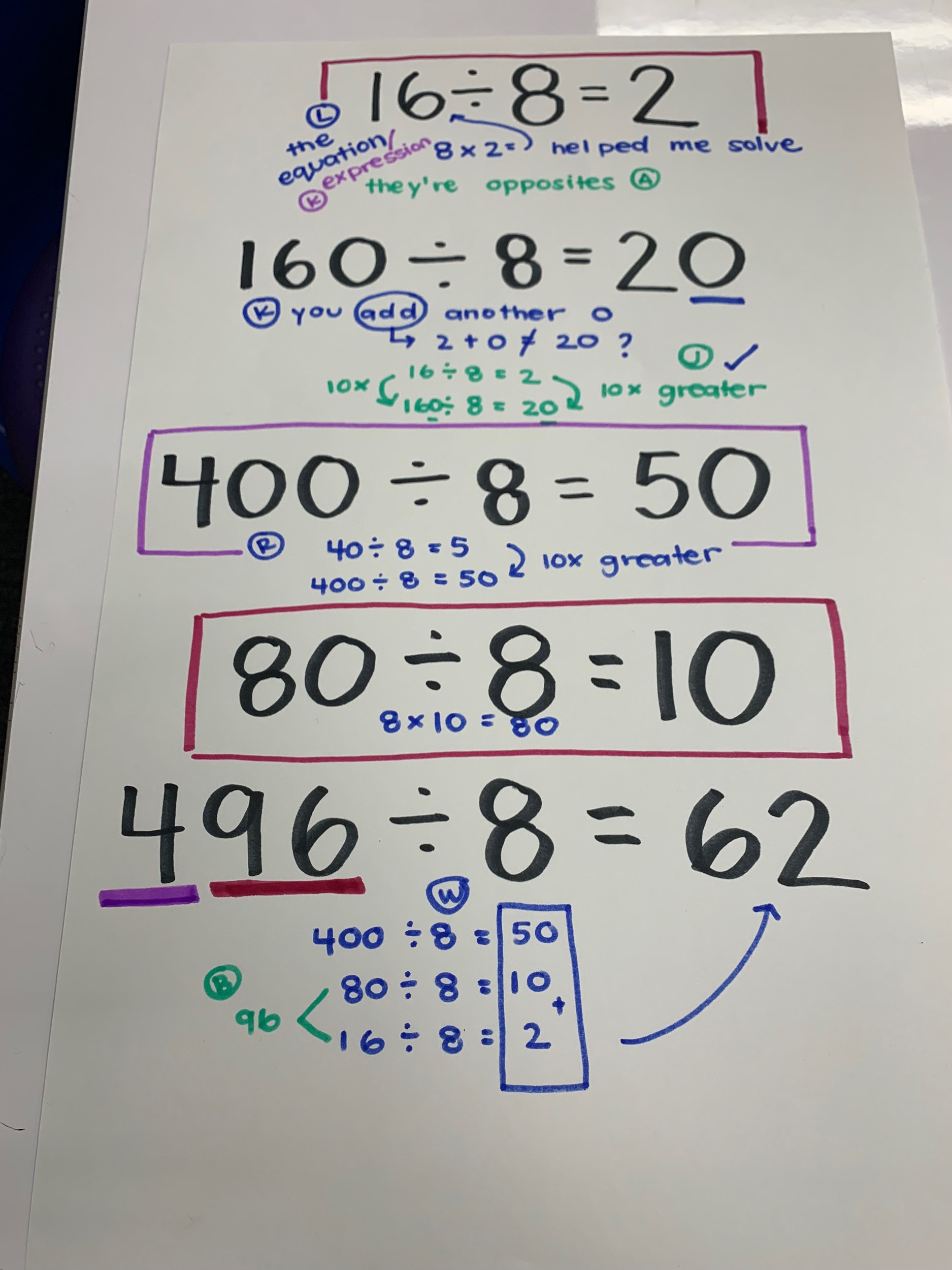 Collect and Display
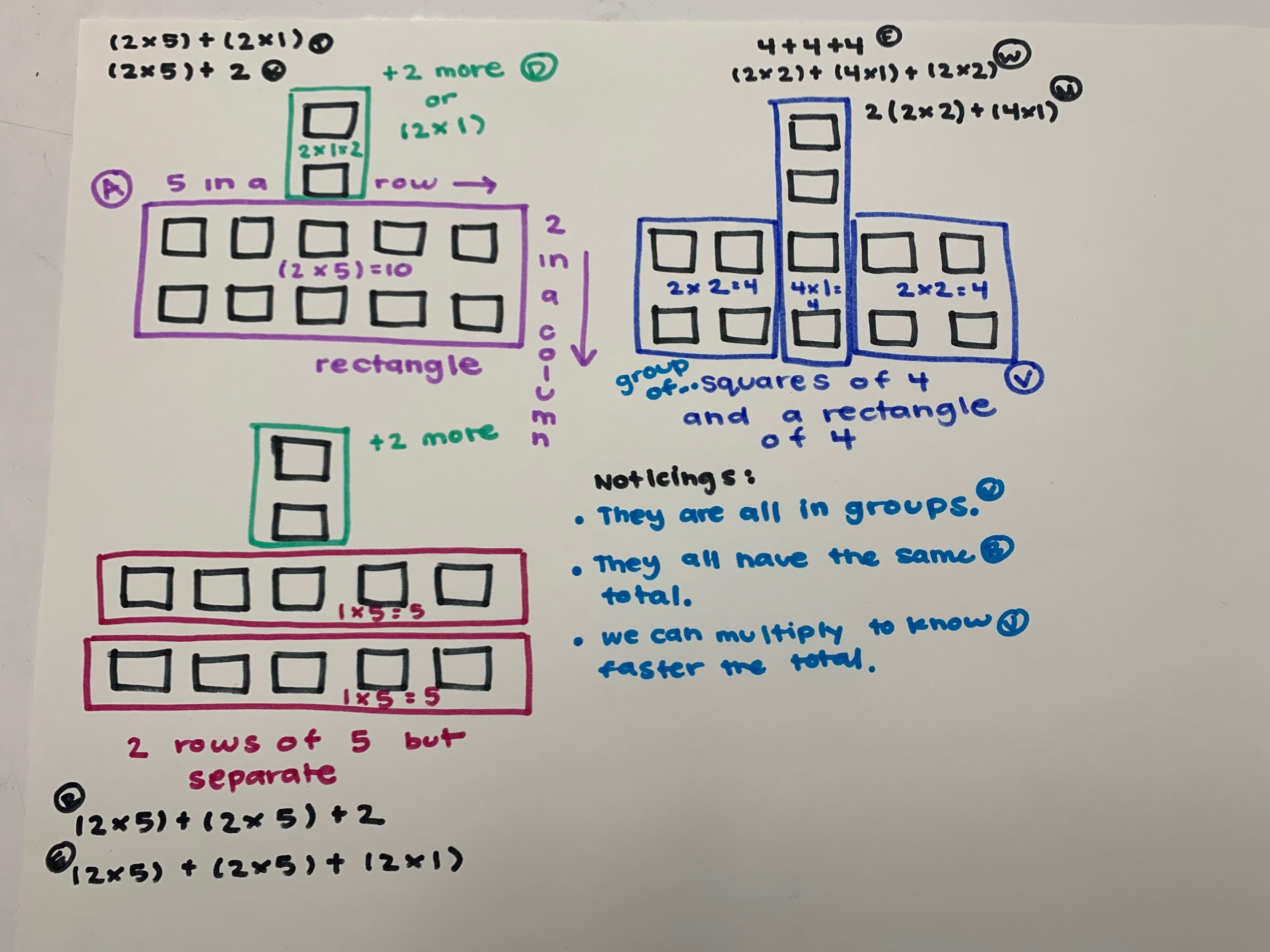 Questions for Our Guests?
Join our network!
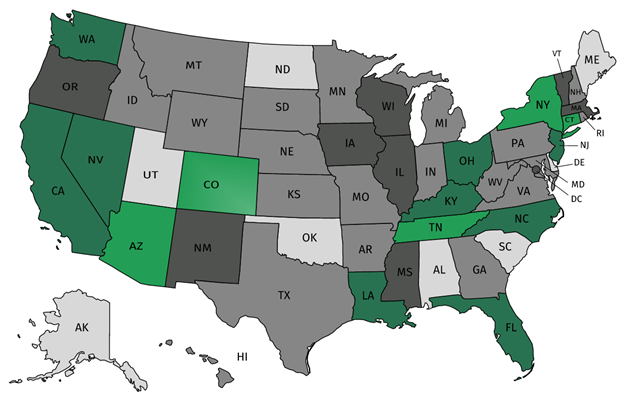 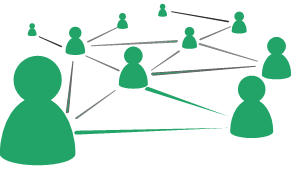 Join a national network of educators
Connect with state networks
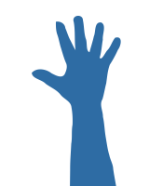 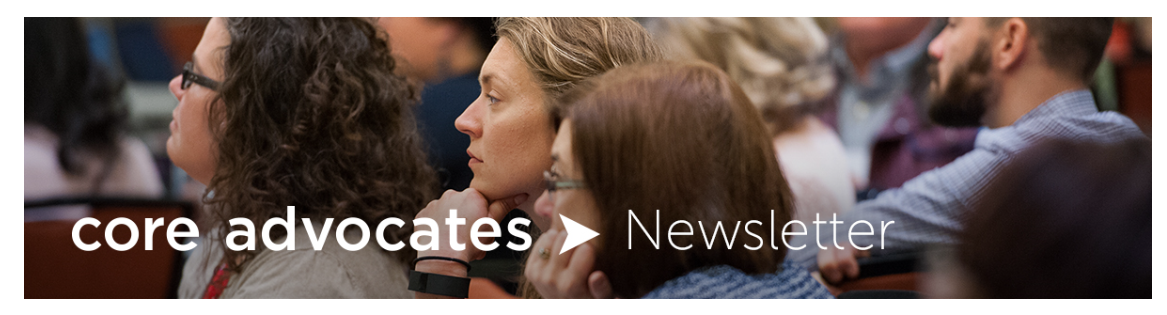 Be a part of creating new tools and resources in partnership with SAP
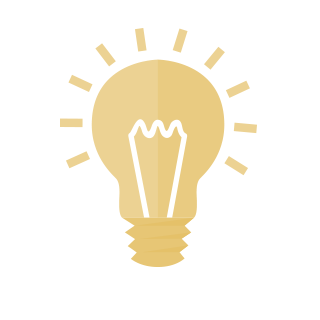 Keep up to date on free resources, upcoming SAP webinars/professional learning opportunities, job postings and more!
Please Join Us!
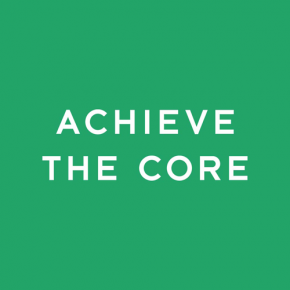 https://achievethecore.org/ca-signup
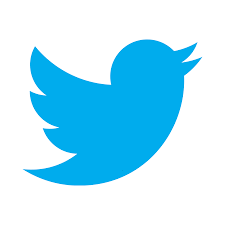 Twitter: twitter.com/achievethecore
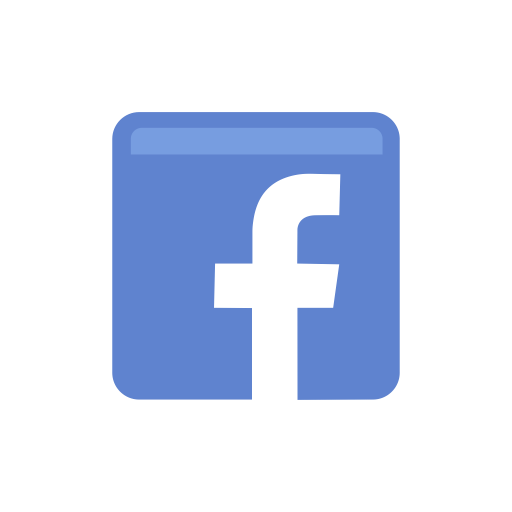 Facebook: facebook.com/achievethecore
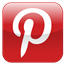 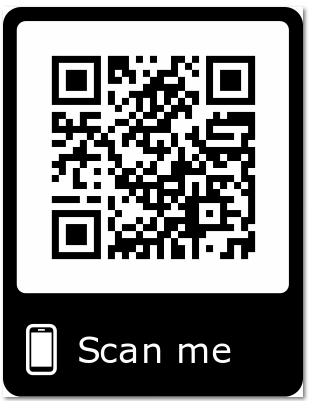 Pinterest: pinterest.com/achievethecore
Please Join Us Again Next Month!
Next month’s webinar: 
	Supporting Excellent and Equitable Foundational Skills Instruction with the Foundational Skills Observation ToolNovember 6, 2019, 7PM ET

Register Here:  
https://event.on24.com/wcc/r/2103305/4C721C37341A48B1CED88EF5A6CA114D
Thank You!